Insulin Glulisine
(Approved investigational) 
DB01309
Category : Antidiabetic Agents 
Description : Insulin glulisine is a biosynthetic, rapid-acting human insulin analogue produced in a non-pathogenic laboratory strain of _Escherichia coli_ (K12). This recombinant hormone differs from native human insulin in that the amino acid arginine at position B3 is replaced by lysine and the lysine at position B29 is replaced by glutamic acid. These structural modifications decrease hexamer formation, stabilize insulin glulisine monomers and increase the rate of absorption and onset of action compared to human insulin.  
Targets : Insulin receptor
Half life : Elimination half life= 42 minutes 
(following subcutaneous injection)
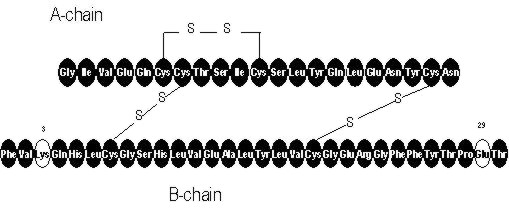 Indications : For the treatment of Type 1 and 2 diabetes mellitus. Should be used in regimens including a long-acting or basal insulin analogue unless it is used in a continuous infusion pump. May be used with oral antidiabetic agents. 
Pharmacodynamics : Insulin is a natural hormone produced by beta cells of the pancreas. In non-diabetic individuals, a basal level of insulin is supplemented with insulin spikes following meals. Postprandial insulin spikes are responsible for the metabolic changes that occur as the body transitions from a postabsorptive to absorptive state. Insulin promotes cellular uptake of glucose, particularly in muscle and adipose tissues, promotes energy storage via glycogenesis, opposes catabolism of energy stores, increases DNA replication and protein synthesis by stimulating amino acid uptake by liver, muscle and adipose tissue, and modifies the activity of numerous enzymes involved in glycogen synthesis and glycolysis. Insulin also promotes growth and is required for the actions of growth hormone (e.g. protein synthesis, cell division, DNA synthesis). Insulin glulisine is a rapid-acting insulin analogue used to mimic postprandial insulin spikes in diabetic individuals. The onset of action of insulin glulisine is approximately 15 minutes. Its activity peaks 60 minutes following subcutaneous injection and its duration of action is 2-4 hours.
Indications : For the treatment of Type 1 and 2 diabetes mellitus. Should be used in regimens including a long-acting or basal insulin analogue unless it is used in a continuous infusion pump. May be used with oral antidiabetic agents. 
Pharmacodynamics : Insulin is a natural hormone produced by beta cells of the pancreas. In non-diabetic individuals, a basal level of insulin is supplemented with insulin spikes following meals. Postprandial insulin spikes are responsible for the metabolic changes that occur as the body transitions from a postabsorptive to absorptive state. Insulin promotes cellular uptake of glucose, particularly in muscle and adipose tissues, promotes energy storage via glycogenesis, opposes catabolism of energy stores, increases DNA replication and protein synthesis by stimulating amino acid uptake by liver, muscle and adipose tissue, and modifies the activity of numerous enzymes involved in glycogen synthesis and glycolysis. Insulin also promotes growth and is required for the actions of growth hormone (e.g. protein synthesis, cell division, DNA synthesis). Insulin glulisine is a rapid-acting insulin analogue used to mimic postprandial insulin spikes in diabetic individuals. The onset of action of insulin glulisine is approximately 15 minutes. Its activity peaks 60 minutes following subcutaneous injection and its duration of action is 2-4 hours.
Mechanism of action : Insulin glulisine binds to the insulin receptor (IR), a heterotetrameric protein consisting of two extracellular alpha units and two transmembrane beta units. The binding of insulin to the alpha subunit of IR stimulates the tyrosine kinase activity intrinsic to the beta subunit of the receptor. The bound receptor autophosphorylates and phosphorylates numerous intracellular substrates such as insulin receptor substrates (IRS) proteins, Cbl, APS, Shc and Gab 1. Activation of these proteins leads to the activation of downstream signaling molecules including PI3 kinase and Akt. Akt regulates the activity of glucose transporter 4 (GLUT4) and protein kinase C (PKC), both of which play critical roles in metabolism and catabolism. In humans, insulin is stored in the form of hexamers; however, only insulin monomers are able to interact with IR. Substitution of the arginine at position B3 for lysine and replacement of the B29 lysine with glutamic acid decreases the propensity to form hexamers, stabilizes the hormone in monomeric form and results in a rapid rate of absorption and short duration of action. 
Sequence : A chain GIVEQCCTSICSLYQLENYCN;
B chain FVKQHLCGSHLVEALYLVCGERGFFYTPET
Brand : Apidra Sanofi-Aventis
APIDRA (insulin glulisine [rDNA origin] injection) is a rapid-acting human insulin analog used to lower blood glucose. Insulin glulisine is produced byrecombinant DNA technology utilizing a non-pathogenic laboratory strain ofEscherichia coli (K12). Insulin glulisine differs from human insulin in that the amino acid asparagine at position B3 is replaced by lysine and the lysine in position B29 is replaced by glutamic acid. Chemically, insulin glulisine is 3B-lysine29B-glutamic acid-human insulin, has the empirical formula C258H384N64O78S6 and a molecular weight of 5823.APIDRA is a sterile, aqueous, clear, and colorless solution. Each milliliter of APIDRA contains 100 units (3.49 mg) insulin glulisine, 3.15 mg metacresol, 6 mg tromethamine, 5 mg sodium chloride, 0.01 mg polysorbate 20, and water for injection. APIDRA has a pH of approximately 7.3. The pH is adjusted by addition of aqueous solutions of hydrochloric acid and/or sodium hydroxide.
Dosage and administration : APIDRA is a recombinant insulin analog that is equipotent to human insulin (i.e. one unit of APIDRA has the same glucose-lowering effect as one unit of regular human insulin) when given intravenously. When given subcutaneously, APIDRA has a more rapid onset of action and a shorter duration of action than regular human insulin. The dosage of APIDRA must be individualized. Blood glucose monitoring is essential in all patients receiving insulin therapy. The total daily insulin requirement may vary and is usually between 0.5 to 1 Unit/kg/day. Insulin requirements may be altered during stress, major illness, or with changes in exercise, meal patterns, or coadministered drugs.
APIDRA may be administered by continuous subcutaneous infusion in the abdominal wall. Do not use diluted or mixed insulins in external insulin pumps. Infusion sites should be rotated within the same region to reduce the risk of lipodystrophyy. The initial programming of the external insulin infusion pump should be based on the total daily insulin dose of the previous regimen.The following insulin pumps† have been used in APIDRA clinical trials conducted by sanofiaventis, the manufacturer of APIDRA:Disetronic® H-Tron® plus V100 and D-Tron® with Disetronic catheters (Rapid™, Rapid C™, Rapid D™, and Tender™)MiniMed® Models 506, 507, 507c and 508 with MiniMed catheters (Sof-set Ultimate QR™, and Quick-set™).Before using a different insulin pump with APIDRA, read the pump label to make sure the pump has been evaluated with APIDRA.
Physicians and patients should carefully evaluate information on pump use in the APIDRA prescribing information, Patient Information Leaflet, and the pump manufacturer's manual. APIDRA-specific information should be followed for in-use time, frequency of changing infusion sets, or other details specific to APIDRA usage, because APIDRA-specific information may differ from general pump manual instructions. Failure to follow APIDRA-specific instructions may lead to serious adverse events.Patients administering APIDRA by continuous subcutaneous infusion must have an alternative insulin delivery system in case of pump system failure.Based on in vitro studies which have shown loss of the preservative, metacresol and insulin degradation, APIDRA in the reservoir should be changed at least every 48 hours. APIDRA should not be exposed to temperatures greater than 98.6°F (37°C). In clinical use, the infusion sets and the APIDRA in the reservoir must be changed at least every 48 hours.
APIDRA can be administered intravenously under medical supervision for glycemic control with close monitoring of blood glucose and serumpotassium to avoid hypoglycemia and hypokalemia. For intravenous use, APIDRA should be used at concentrations of 0.05 Units/mL to 1 Unit/mL insulin glulisine in infusion systems using polyvinyl chloride (PVC) bags. APIDRA has been shown to be stable only in normal saline solution (0.9% sodium chloride). Parenteral drug products should be inspected visually for particulate matter and discoloration prior to administration, whenever solution and container permit. Do not administer insulin mixtures intravenously.
Drug Interactions : A number of drugs affect glucose metabolism and may necessitate insulin dose adjustment and particularly close monitoring.Drugs that may increase the blood glucose-lowering effect of insulins including APIDRA, and therefore increase the risk of hypoglycemia, include oral antidiabetic products, pramlintide, ACE inhibitors, disopyramide, fibrates, fluoxetine, monoamine oxidase inhibitors, propoxyphene, pentoxifylline, salicylates, somatostatin analogs, and sulfonamide antibiotics.Drugs that may reduce the blood-glucose-lowering effect of APIDRA include corticosteroids, niacin, danazol, diuretics, sympathomimetic agents (e.g.,epinephrine, albuterol, terbutaline), glucagon, isoniazid, phenothiazinederivatives, somatropin, thyroid hormones, estrogens, progestogens (e.g., in oral contraceptives), protease inhibitors, and atypical antipsychotics. Beta-blockers, clonidine, lithium salts, and alcohol may either increase or decrease the bloodglucose-lowering effect of insulin. Pentamidine may cause hypoglycemia, which may sometimes be followed byhyperglycemia. The signs of hypoglycemia may be reduced or absent in patients taking anti-adrenergic drugs such as beta-blockers, clonidine, guanethidine, and reserpine.
Overdose : Excess insulin may cause hypoglycemia and, particularly when given intravenously, hypokalemia. Mild episodes of hypoglycemia usually can be treated with oral glucose. Adjustments in drug dosage, meal patterns, or exercise may be needed. More severe episodes of hypoglycemia with coma, seizure, or neurologic impairment may be treated with intramuscular/subcutaneous glucagon or concentrated intravenous glucose. Sustained carbohydrate intake and observation may be necessary because hypoglycemia may recur after apparent clinical recovery. Hypokalemia must be corrected appropriately.
Contraindications : APIDRA is contraindicated during episodes of hypoglycemia in patients who are hypersensitive to APIDRA or to any of its excipients When used in patients with known hypersensitivity to APIDRA or its excipients, patients may develop localized or generalized hypersensitivity reactions
General reference : 
www.drugbank.com
http://www.rxlist.com/apidra-drug.htm
http://www.rxlist.com/apidra-drug/indications-dosage.htm